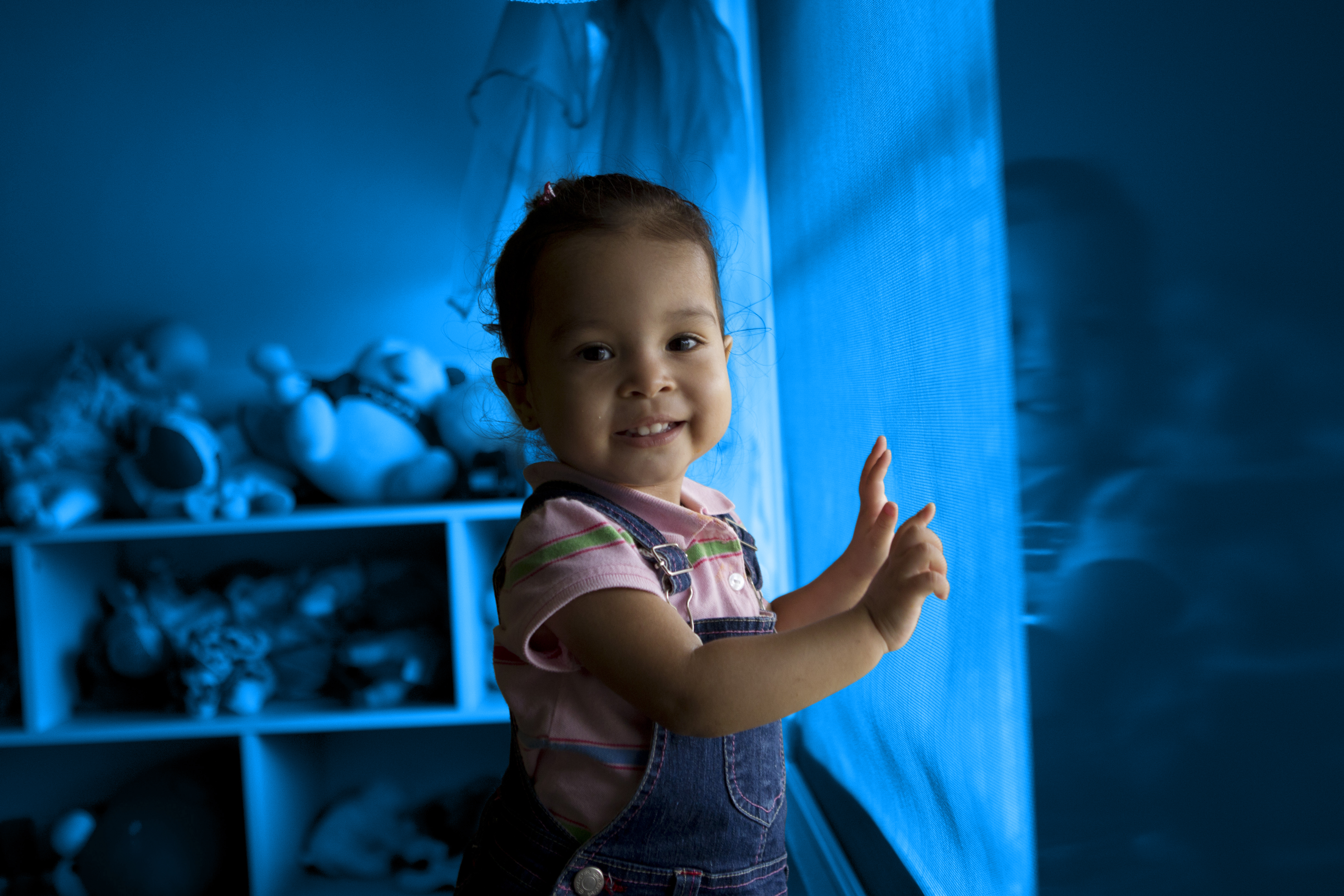 ADVOCACY WORKBOOK Tool 1.1 Companion 

TOOLS AND TEMPLATES
for ECE Advocacy Strategy 
Planning and Development
© UNICEF/Domino /2012
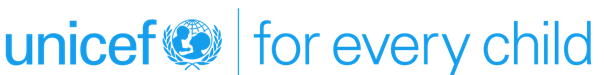 Worksheet #1
Documenting your Advocacy Strategy
Step through the Early Childhood Education Advocacy Workbook, utilising the tools and guidance included, to document key elements of your advocacy strategy. As you complete each key component of your strategy with these tools place your summary of each key element in the Advocacy Strategy template (slide 4). 

This easy-to-use template provides a simple, one-page snapshot of your advocacy strategy, approach, and key activities. Consider the advocacy strategy guiding questions on Slide 3, and the strategy example provided on Slide 4, to assist you as you fill in your strategy template.
Worksheet #2
Documenting your
Advocacy Goal and Outcome
Use the Goal and Outcome Template on Slide 7 to deﬁne and document your advocacy goal and outcome. 
 
Step 1: With ECE partners, undertake the ECE sub-sector analysis, to deﬁne the problem and barriers to ECE access in your context. 

Step 2: Using the information gathered from your ECE sub-sector analysis, define your long-term goal or vision for ECE in your context. 

Step 3: Using the Outcomes section of the template, deﬁne one outcome that will help you achieve your advocacy goal for ECE. Follow the SMART rule: (Speciﬁc, Measurable, Achievable, Realistic, and Timebound). Consider the questions provided in the template to guide your outcome.
Worksheets #3 & #4
Stakeholder Mapping and Targeting
Use the Stakeholder Mapping and Targeting tools to identify and understand your stakeholders and target.

Step 1: Consider the Stakeholder Power Map guidance on Slide 9. Use the Stakeholder Power Map template on Slide 10 to plot all of your stakeholders and where they fall on the power map. Use the ‘Key Advocacy Target’ circle to highlight your primary Stakeholder Target (at the top of your Power Map.

Step 2: Once you have identified all of your stakeholders using the Power Map, use the Stakeholder Assessment template on Slide 11 to document and develop your understanding of key stakeholders in relation to your advocacy outcome.

Step 3: Use the Empathy Proﬁle template on Slide 12 to document your understanding of your Key Target (identified in your Power Map), note how you will inﬂuence or persuade them to act on your desired result.
Very powerful
Your advocacy target should land at the top of your map
Keep Satisfied
Manage Closely
Power
Interest
Very supportive
Very opposed
Monitor 
(minimum effort)
Keep Informed
Not very powerful
Very powerful
Key Advocacy Target
Power
Interest
Very supportive
Very opposed
Not very powerful
Worksheets #5 & #6
Tactics and Key Messaging
Use the templates to identify and plan your advocacy tactics and key messages.

Step 1: Based on your advocacy target, consider the three most relevant or effective advocacy tactics you could employ in your strategy – review tactics in the Advocacy Workbook pages 26-27. The selection of your tactics should relate to: your understanding of the background of the target and their current beliefs, why the target hasn’t acted yet, who or what inﬂuences the target, the barriers you might face in inﬂuencing the target, and your capacity and resources to deliver these tactics.

Step 2: Use the Advocacy Tactic template on Slide 14 to document the 3 key tactics you will employ in your advocacy to inﬂuence your target. 

Step 3: Consider the Key Messages example on Slide 15. Use the Key Messages template on Slide 16 to deﬁne and document the messaging you will use to inﬂuence your target. The messaging must be short and sharp. You must attract the attention of the decision-makers with very little time and many other issues diverting their attention. It is the equivalent of a 5-minute elevator pitch.
[Speaker Notes: Remember to choose your tactics based on what approach,  messaging and format will influence your target.]
[Speaker Notes: Remember to choose your tactics based on what approach,  messaging and format will influence your target.]
Worksheets #7
Monitoring and Evaluation
Identify and plan your interim results and means of veriﬁcation, to track your advocacy tactics' efﬁcacy and progress.


Step 1: Consider Monitoring and Evaluation Framework example on Slide 18, and review Chapter 6 of the Advocacy Workbook for Early Childhood Education. 

Step 2: Use the Monitoring and Evaluation template on Slide 19 to document the 3 key tactics you will employ in your advocacy to inﬂuence your target.
ADDITIONAL TOOLS AND RESOURCES
ECE Accelerator Toolkit

Tool 1.1: PowerPoint Deck Template: Outlining Key ECE Advocacy Messages
Tool 1.2: Conceptual framework: Build to Last: A framework in support of universal quality pre-primary education
Tool 1.3: Worksheet: Defining ‘Pre-Primary’ or ‘Early Childhood’ Education in Your Country Context
Tool 1.4: Tip Sheet Strategic Ideas for Establishing the ECE Technical Working Group
Tool 2.1: Spreadsheet: ECE Data Mapping and Evidence Plan Spreadsheet
Tool 2.2: Pre-primary Subsector: Analysis Tool
Tool 2.3: List of Core ECE Cost and Financing Indicators and Variants
Toolkits and Guidance

Developing a Global Advocacy Strategy to Support Early Learning
Advocacy Toolkit: Key Results for Children 3: Equitable & sustainable access to education and Improved learning outcomes — UNICEF, 2021
Monitoring and Evaluating Advocacy: Companion for the Advocacy Toolkit — UNICEF
The Art of Advocacy Strategy: Toolkit
The Art of Advocacy Three Essential Questions for Planning Strategy
Creating Change: Advocacy Toolkit for Education in Emergencies
Add Today Multiply Tomorrow: Building an Investment Case for Early Childhood Education
UNICEF Global Resource Guide on Public Finance for Children in ECD
A World Ready to Learn: Prioritizing quality early childhood education
Supporting resources for consultative workshops
Case studies

Case Study: Pre-school for All Campaign -Montenegro
Case Study: Advancing Pre-Primary Education in Sierra Leone
Case Study: Kyrgyzstan Sets Foundations for Learning through ECE Subsector Strategies
Using data to advocate for children: How Save the Children’s open-access assessment tool helped expand pre-school in Rwanda
“Fixing the Hole in the Safety Net for Children” UNICEF Thailand’s Successful Campaign for a Child Support Grant

Webinars and videos

From Advocacy to Action — UNICEF and the Global Partnership for Education
Smart scaling of pre-primary education: Strengthening subnational early childhood education systems
Advocacy for Education in Emergencies
EiE Advocacy Using Human Rights Approaches
Published by United Nations
Children’s Fund

Education Programme Group
Early Childhood Education
Global Programme

3 United Nations Plaza, New
York, NY 10017, USA

© United Nations Children’s
Fund (UNICEF). 2023
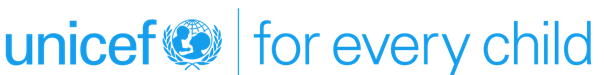